INSTITUTO SUPERIOR POLITÉCNICO DE MANICA (ISPM)Aula inaugural, 2025.
Destruição criativa: o lugar e a relevância dos Institutos Politécnicos no Desenvolvimento Sustentável, o Caso do ISPM.
Subsídios de reflexões iniciais.

Prof. Pedro Guiliche

Chimoio, 06 de Março de 2025.
3/6/2025
1
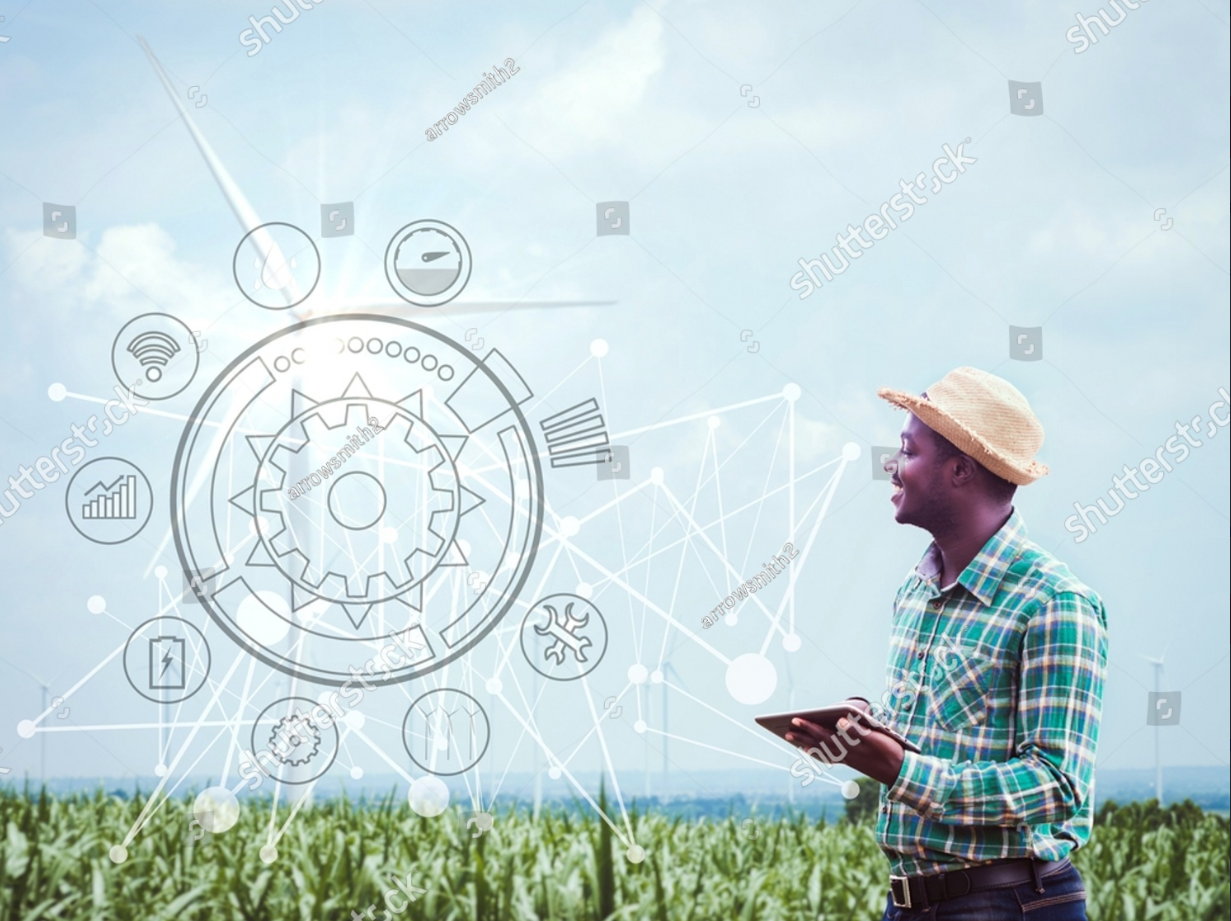 Introdução (1/3)
ISPM - “ISPM nutrindo mentes e emponderando as comunidades rumo ao desenvolvimento sustentável”.
IES especializada em Engenharia Agrícola e cursos afins, 
Sua natureza deixa-nos a vontade para esperar dela respostas ao desafio da “soberania alimentar” - passarmos a ter capacidade de produzir o que consumimos, com base em padrões científicos. 
Convite - responder ao lema acima, mas igualmente partilhar a minha visão - recolocar a educação como centro gravitacional de todo o processo de desenvolvimento, numa abordagem baseada em Joseph Schumpeter (1984).
Destruição criativa: o lugar e a relevância dos Institutos Politécnicos no desenvolvimento sustentável, o Caso do ISPM.
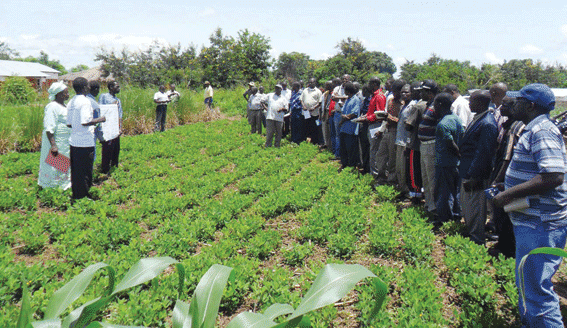 3/6/2025
2
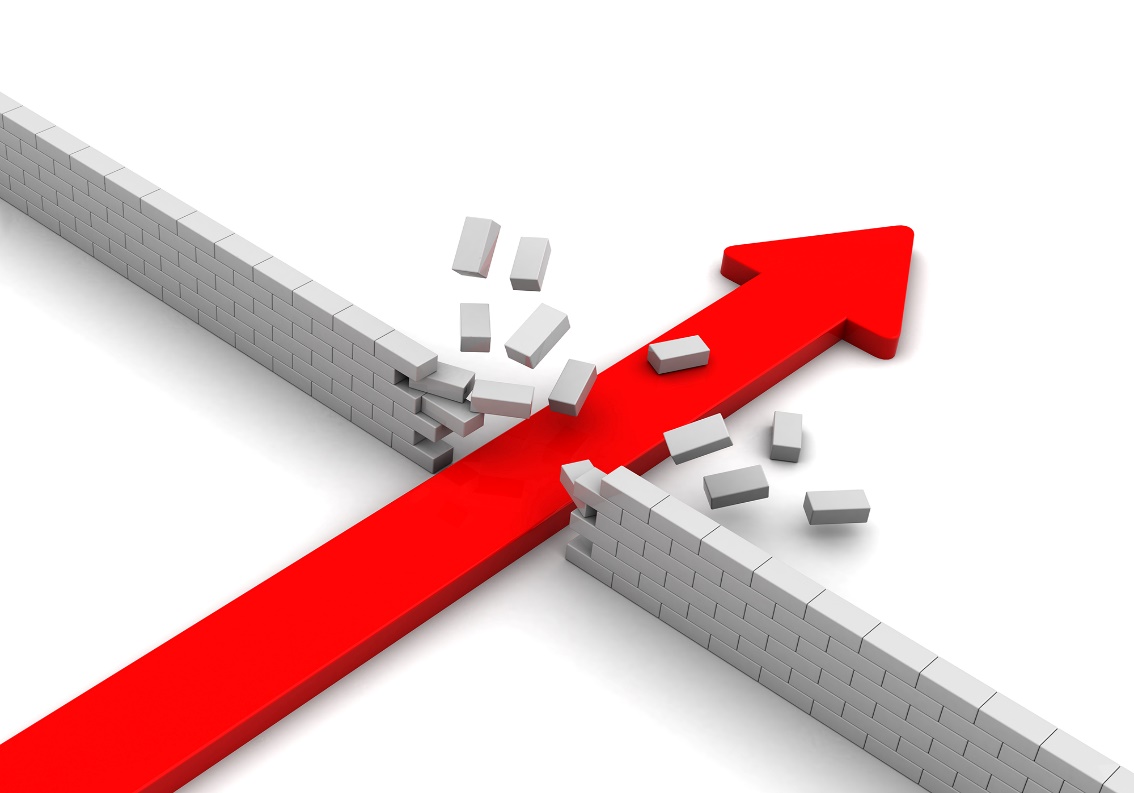 Respostas efectivas 
às demandas sociais
Introdução de: 
novos produtos ou serviços, 
métodos de produção, 
mercados 
novas fontes de matérias-primas 
novas organização.
Introdução (2/3)
Argumento:
Destruição criativa é uma ferramenta teórica indispensável para os desafios actuais do ES, atravessando a investigação, ensino e extensão, tendo no recurso as tecnologias a sua sustentação (P&D p/soberania alimentar).
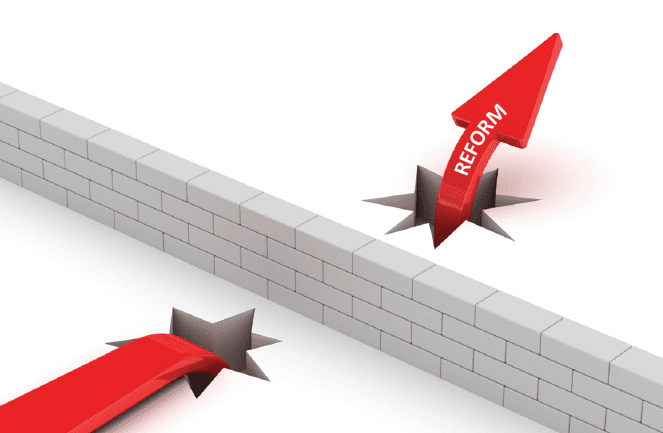 Desenvolvimento 
económico 
e social sustentável
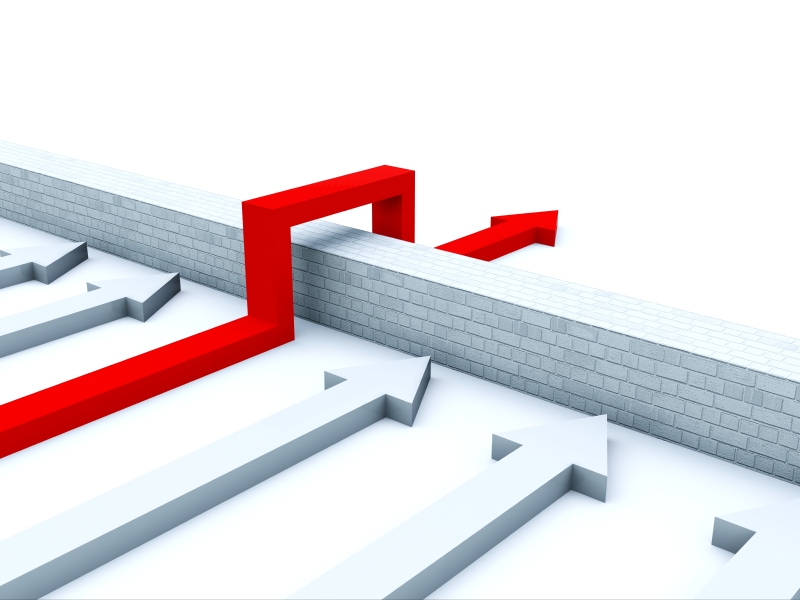 Papel das IPTs
Articular a reivenção 
inovadora da educação
3/6/2025
3
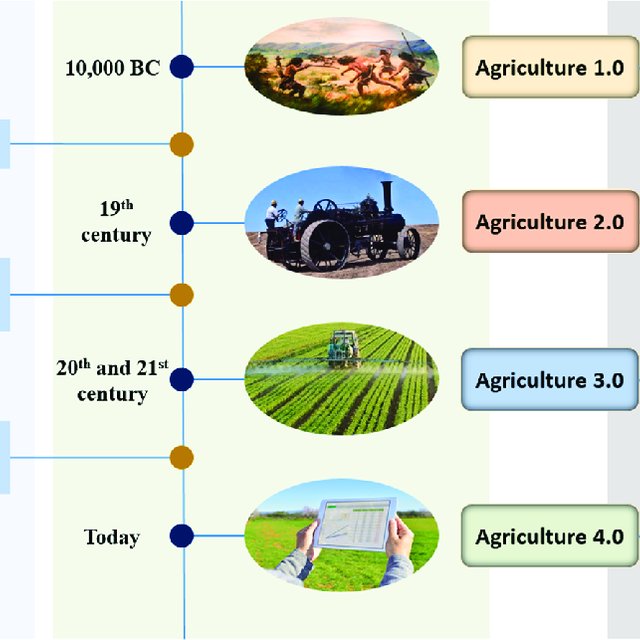 Introd… 3/3
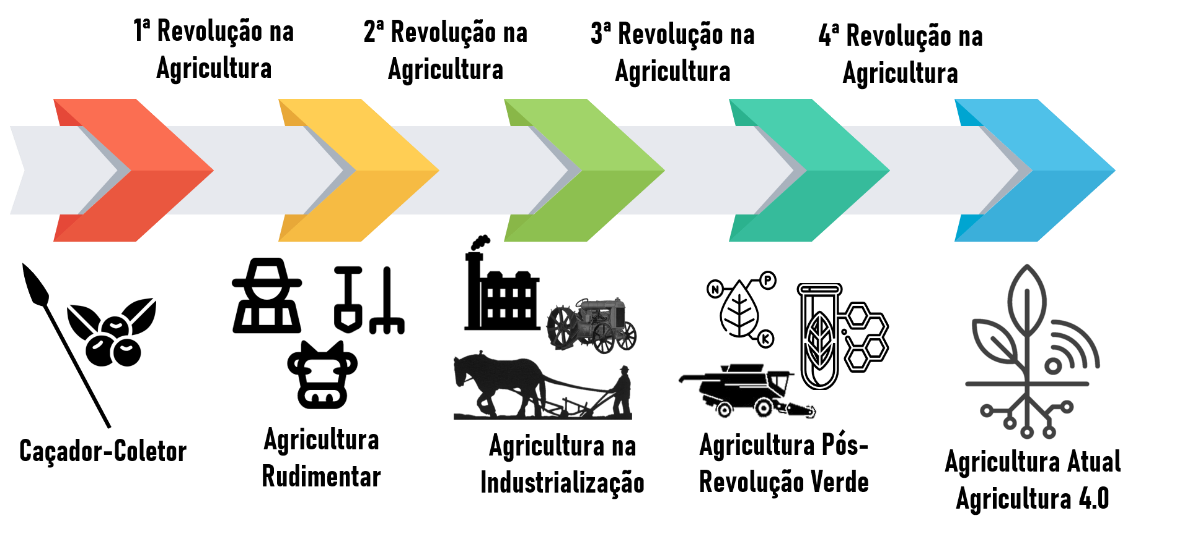 Em que fase estamos neste momento?
3/6/2025
4
Nossa Matriz de Análise Teórico-Científica (1/1)
3/6/2025
5
OS ISPTs em Moçambique (1/11)
3/6/2025
6
Evolução ISPTs/CTEM em Moçambique (2/11)
3/6/2025
7
Cont… (3/11)
Como fazer face ao desiderato de “Tornar a Escola numa base para o povo tomar o poder” (perspectiva socialista, SMM), tendo em conta o tipo de financiamento do ES (perspectiva capitalista) e uma base social deficitária da maioria dos moçambicanos, num contexto em que o sector privado cresce mais do que o público?
3/6/2025
8
Evolução da pop. do ES 2000-2023, por tipo de Instituição (4/11)
3/6/2025
9
Evolução de nr de estudantes/tipo de IES (5/11)
3/6/2025
10
Evolução (%) estudantes/ tipo de IES (6/11)
3/6/2025
11
Cont… (7/11)
Este desinvestimento na Educação, e no Ensino Superior em particular, é condicionado pela partilha de responsabilidade de definição de agenda em que os parceiros da ajuda externa do Governo, fazem-se valer não só de sua base do capital financeiro (a face visível) para endossar as suas receitas, sobre o que fazer e como fazer, mas sobretudo a partir do seu capital simbólico e social (invisibilizados), consolidando a sua legitimidade, através de uma estratégia de homogeneização da sua atuação ao lado de instituições nacionais e internacionais que trabalham na mesma área (Guiliche, 2021).
3/6/2025
12
Cont… (8/11)
3/6/2025
13
Cont… (9/11)
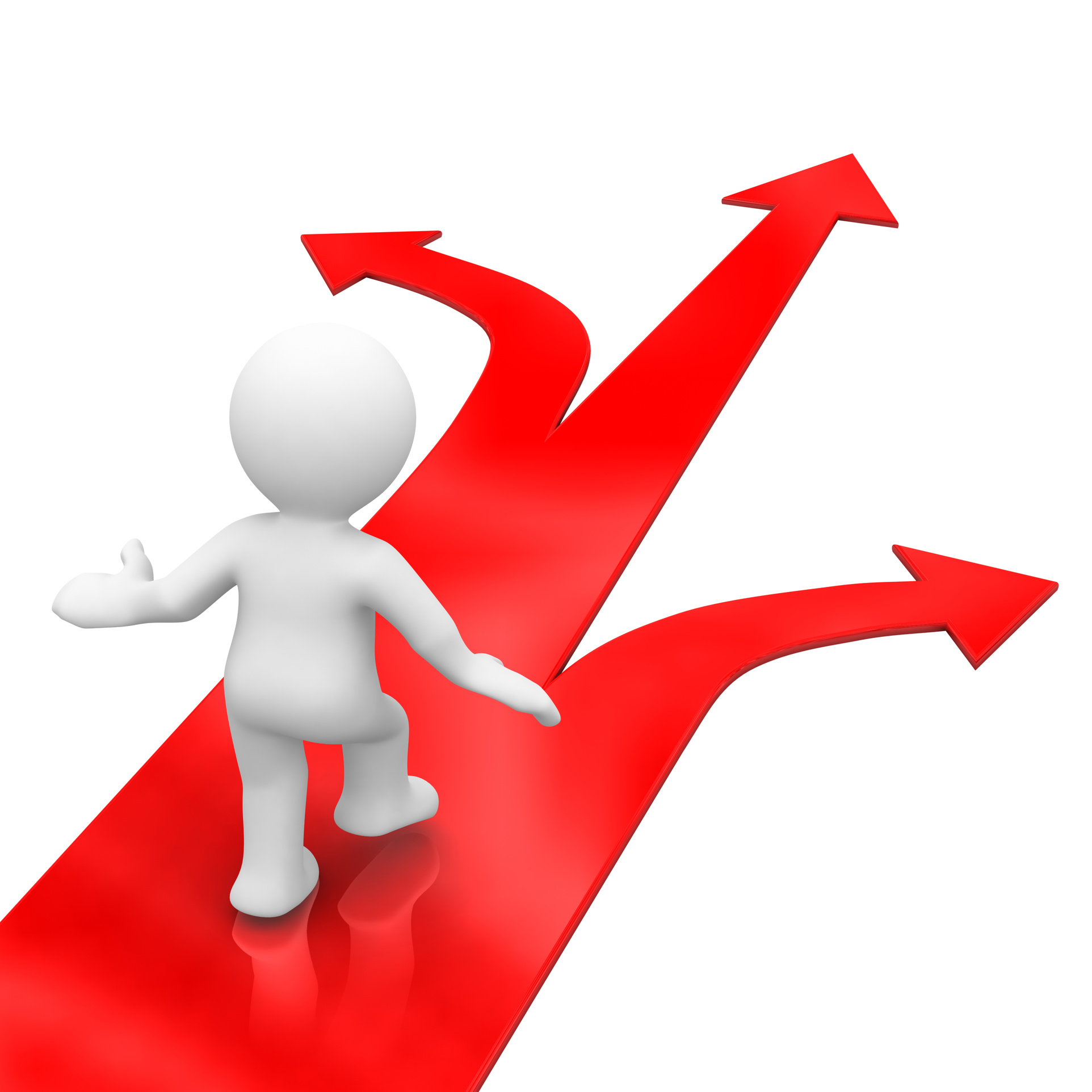 3/6/2025
14
Cont… (10/11)
3/6/2025
15
Cont… (11/11)
O impacto sobre a formação e educação das populações deve ser aprofundado na linha da abordagem de Bluestone, procurando saber onde se encontram os seus graduados, onde trabalham e quais os seus rendimentos (política de empregabilidade).
3/6/2025
16
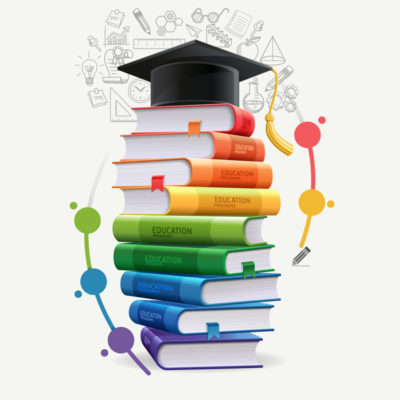 DESTRUIÇÃO CRIATIVA: PODE O ISPM SER O ESTOPIM DOS ISPs NA LIDERANÇA DA AGENDA DE P&D P/ SOBERANIA ALIMENTAR? (1/5)
Gestão de Agro-Sistemas 
e em Bilogia de Conservação
Tecnologia de 
Processamento 
de Alimentos
O ISPM iniciou as suas actividades académicas no ano de 2006 oferecendo 1 Curso de Licenciatura em Engenharia Agrícola,


Actualmente 


 
Então, como capitalizar este potencial e liderar a agenda de P&D para a soberania alimentar?
Licenciatura em 
Engenharia Florestal
Biotecnologia, 
e 2 Mestrados
Engenharia Zootécnica, 
Contabilidade e Auditoria
Ecoturismo e Gestão 
de Fauna Bravia
3/6/2025
17
DESTRUIÇÃO CRIATIVA: PODE O ISPM SER O ESTOPIM DOS ISPs NA LIDERANÇA DA AGENDA DE P&D P/ SOBERANIA ALIMENTAR? (2/5)
3/6/2025
18
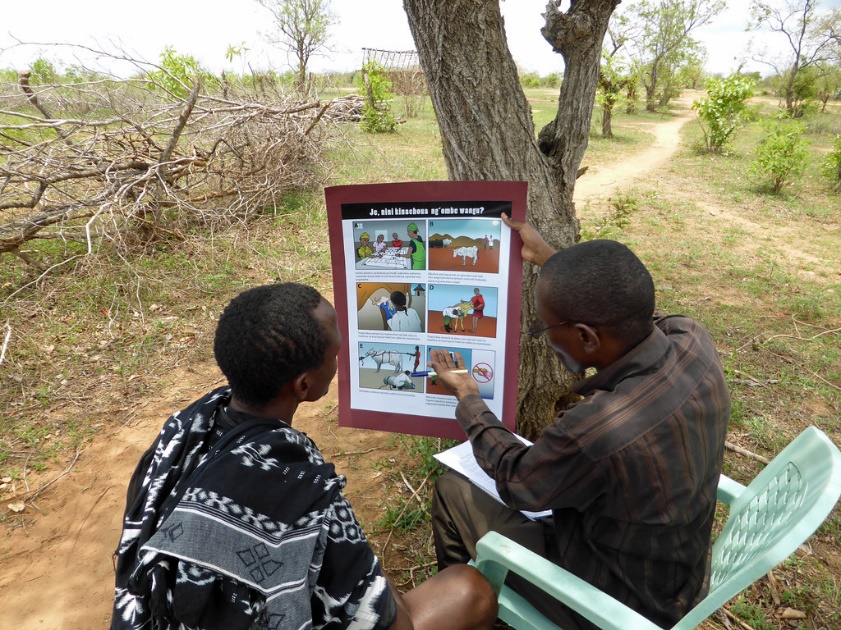 DESTRUIÇÃO CRIATIVA: PODE O ISPM SER O ESTOPIM DOS ISPs NA LIDERANÇA DA AGENDA DE P&D P/ SOBERANIA ALIMENTAR?(3/5)
Disrupção e inovação na extensão – aprimorar CDR e CITT assim como para o sector produtivo e empresarial, através de apresentação de soluções mais criativas e inovadoras no mercado,

Aprimorar cada vez mais o ISPM - responder de forma disruptiva as necessidades do mercado e não só, alinhando-se com os demais instrumentos PAEG, sem nunca perder de vista a pertinência de sua criatividade e autonomia, enquanto IES.
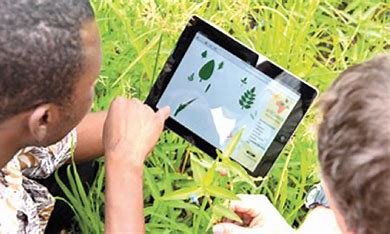 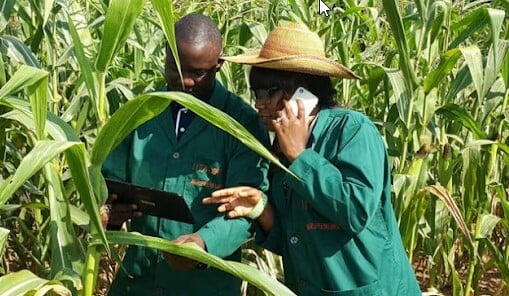 3/6/2025
19
Considerações Finais
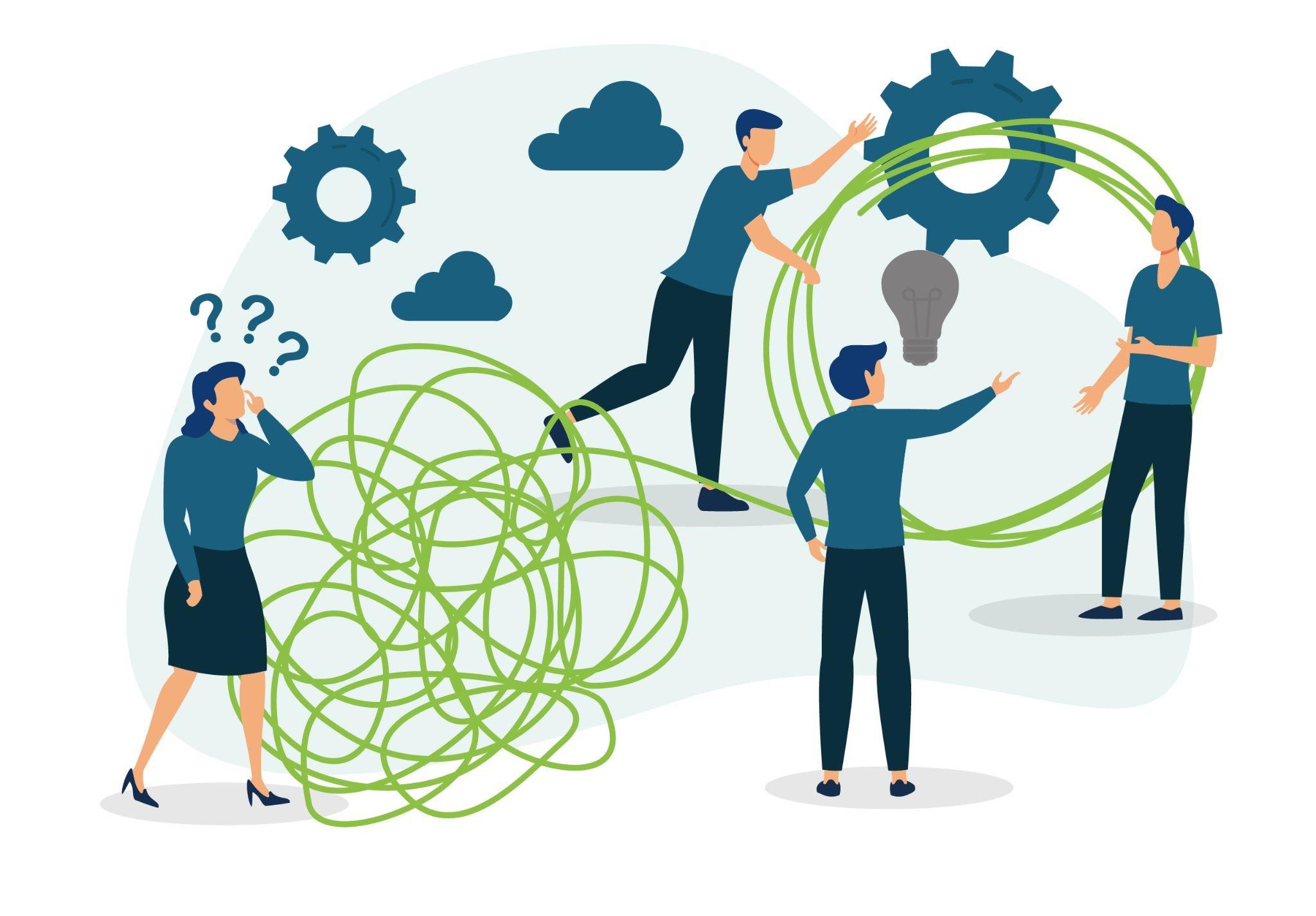 Destruição criativa
 Problematizar sobre o lugar e a relevância dos IPTs no Desenvolvimento Sustentável, Caso do ISPM, convoca-nos ao entendimento de que dentro de um contexto de crises e de cortes orçamentais, esta instituição pode liderar, ao nível da região centro o estopim da agenda de P&D p/ soberania alimentar,
 Pode tornar-se no exemplo de instituição pioneira de uma combinação efectiva do saber-fazer com a produção, tendo no recurso às tecnologias a sua alavanca de disrupção e inovação criativa, mostrando que o seu trabalho está orientado para formação de mentes brilhantes cujos trabalhos impactam positivamente nas comunidades onde a mesma está inserida.
3/6/2025
20
Obrigado!

Não vai dar tempo para debatermos mas podem enviar vossos comentários e contribuições por aqui:

pedro.guiliche@gmail.com
3/6/2025
21